SNALAŽENJE U VREMENU
Prošlost, sadašnjost, budućnost, lenta vremena, desetljeće, potomci i predci
Prošlost, sadašnjost, budućnost
PROŠLOST- vrijeme koje je prošlo (npr. jučer, prekjučer, prije 5 dana, prije mjesec dana, prije 100 godina…)
SADAŠNJOST- vrijeme u ovom trenutku (sada)
BUDUĆNOST- vrijeme koje će doći (za 3 dana, sljedeći tjedan, za 3 mjeseca, za 10 godina…)
Napiši 1 događaj iz svoje PROŠLOSTI i SADAŠNJOSTI te 1 događaj za koji se nadaš da će se dogoditi u BUDUĆNOSTI.
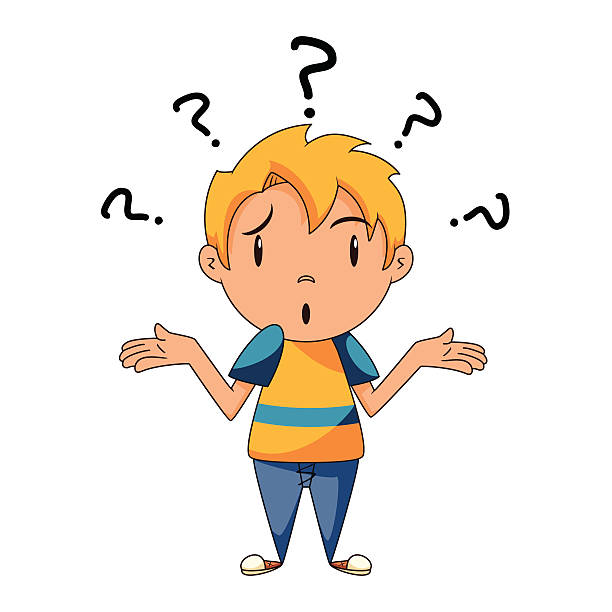 Što je to vremenska crta?
VREMENSKA CRTA je crta na kojoj su označena vremenska razdoblja (mjeseci, godine, desetljeća, stoljeća tisućljeća)
Vremenskom crtom prikazujemo redoslijed događaja u prošlosti.
Čitamo ju slijeva nadesno kao tekst u knjizi.
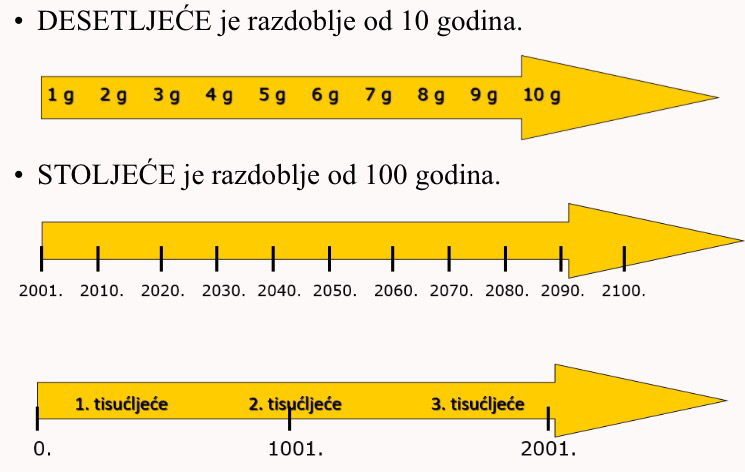 Primjer vremenskih crta
Što je DESETLJEĆE?
Desetljeće je razdoblje od 10 godina.
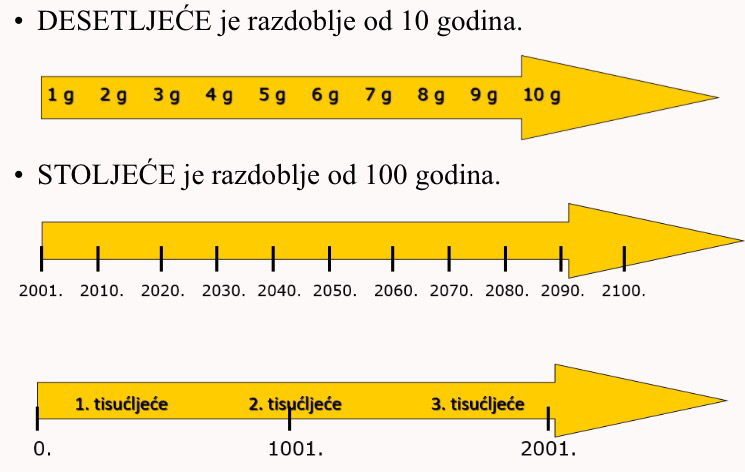 Umjesto da kažemo da netko ima 10 godina, možemo koristiti izraz da se ta osoba pripada 1.desetljeću (broj desetljeća pomnožiti s brojem 10 , 1·10= 10)
Razmisli i napiši kojem desetljeću pripadaju tvoji roditelji, bake i djedovi te prijatelji.
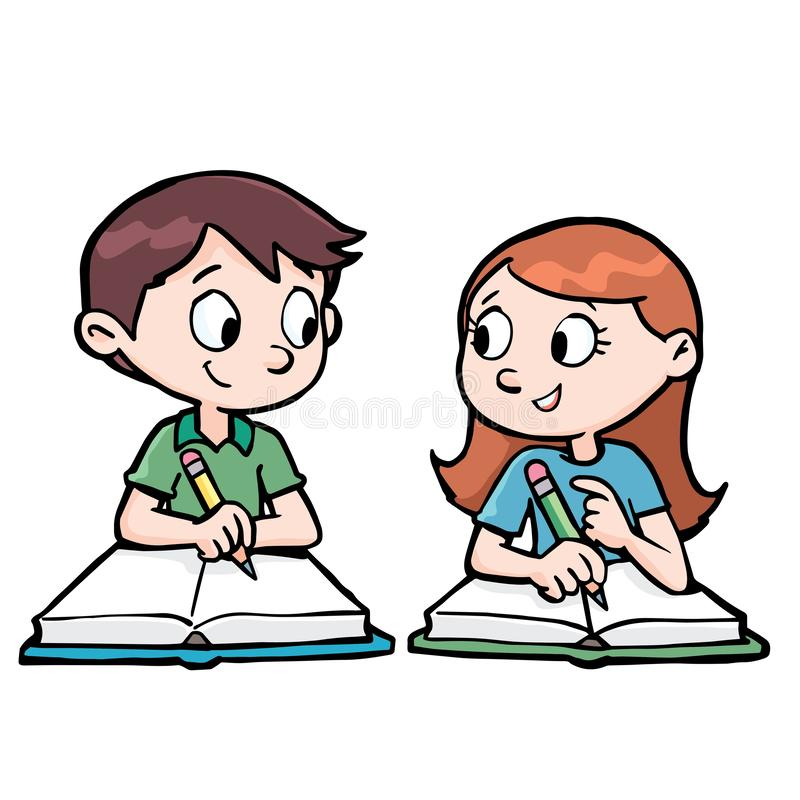 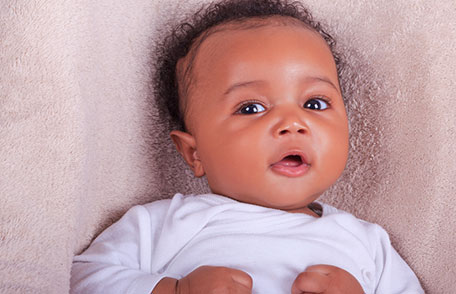 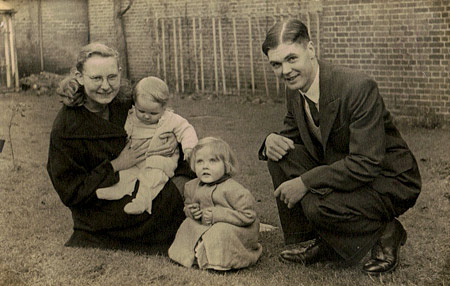 Potomci i predci
PREDCI- oni koji su se rodili prije nas i bez njih ne bi bilo nas (naši roditelji, djedovi i bake, pradjedovi i prabake, ljudi u prošlosti)
POTOMCI- mi smo potomci naših roditelja, djedova baka
Kada jednog dana postanemo roditelji tada će naša djeca biti naši POTOMCI.Razgovaraj s roditeljima i navedi imena svojih predaka (napisati o kojem pretku je riječ- baka, djed, prabaka i njegovo/njezino ime
Poveznica za Wordwall igru: https://wordwall.net/hr/resource/911001